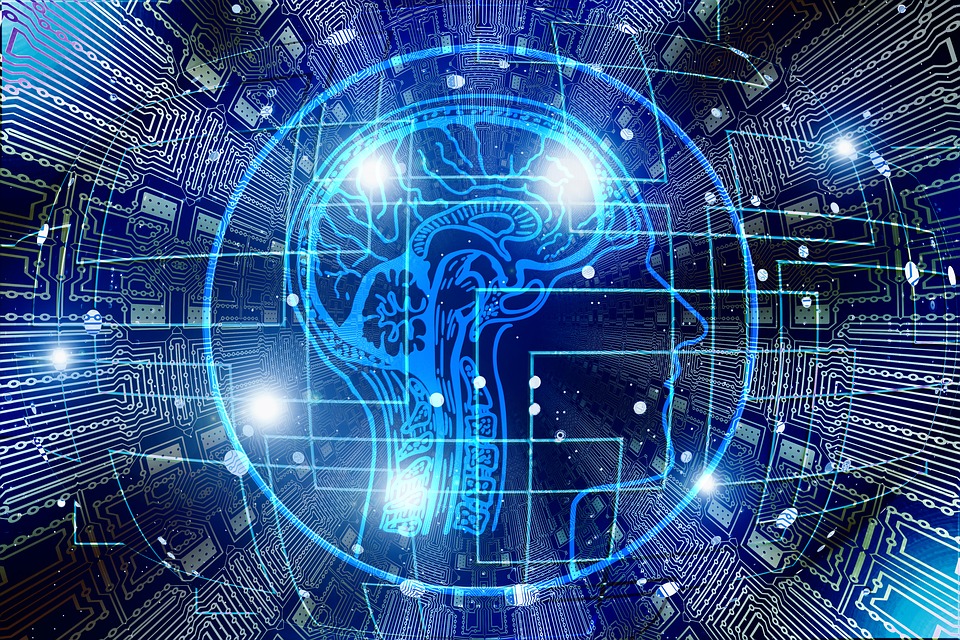 Rapport de situation comparée Femmes/Hommes 2019 
Branche des bureaux d'études techniques, des cabinets d'ingénieurs-conseils et des sociétés de conseils
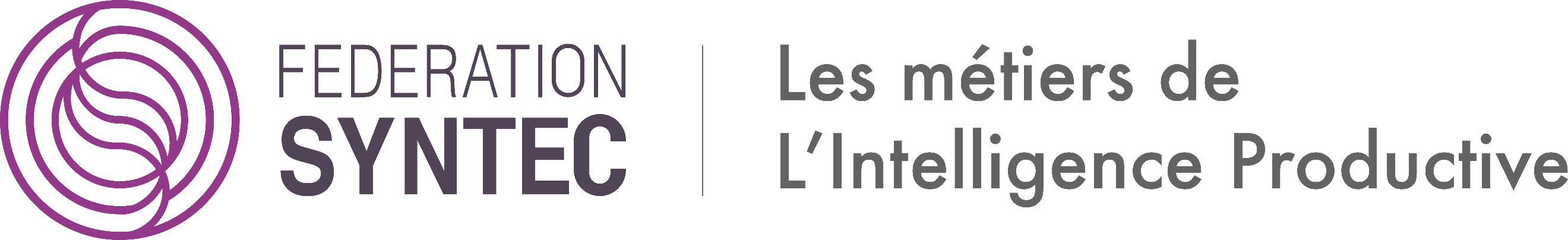 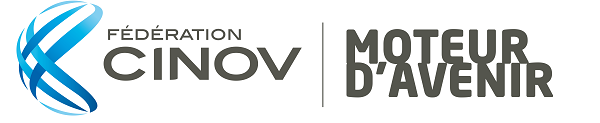 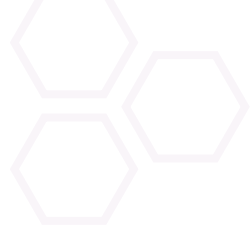 Objectifs
Le Rapport de situation comparée (RSC) (ou Rapport de Situation Économique pour les entreprises de moins de 300 salarié-e-s), est la première étape vers une démarche d’égalité professionnelle. Ce rapport consiste en un état des lieux de la situation des entreprises de la branche et est le point de départ de la négociation sur l’égalité professionnelle.
Le rapport de situation comparée (RSC) doit comparer entre les femmes et les hommes pour chaque catégorie professionnelle :
les conditions générales d’emploi, de formation, de rémunération effective, l’articulation des temps de vie privée et professionnelle, etc… entre les femmes et les hommes.

Ses objectifs sont de :
Mesurer : identifier les écarts
Comprendre : analyser les causes directes et indirectes des écarts entre les sexes et les catégories professionnelles
Agir : mettre en place un plan d’action
L’intérêt est d’analyser chaque indicateur en expliquant pourquoi la situation est celle-ci à ce jour dans la branche à ce jour et d’en analyser les conséquences afin d’orienter par la suite les plan d’action et mettre en place et les mesures correctives, ou incitatives afin de promouvoir l’égalité professionnelle.
Démarche
Décomposition en codes APE/NAF des 5 secteurs du champ conventionnel
Article 1er modifié de la CCN Bureaux d’études techniques, cabinets d’ingénieurs-conseils et des sociétés de conseils
La Branche, objet de ce rapport, est celle des entreprises relevant des « Bureaux d’études techniques, cabinets d’ingénieurs-conseils et des sociétés de conseils » (IDCC n°1486).

La Branche est constituée de 5 secteurs :
le Numérique,
l’Ingénierie,
les Études et le Conseil,
l’Évènement,
la Traduction.

Chacun de ces secteurs regroupe lui-même les entreprises des secteurs définis par les codes APE/NAF ci-contre.
Informatique 
58. 21Zp : édition de jeux électroniques
58. 29Ap : édition de logiciels système et de réseau
58. 29Bp : édition de logiciels outils de développement et de langages
58. 29Cp : édition de logiciels applicatifs
62. 01Zp : programmation informatique
62. 02Ap : conseil en systèmes et logiciels informatiques
62. 02B : tierce maintenance de systèmes et d'applications informatiques 
62. 09Zp : autres activités informatiques
62. 03Z : gestion d'installations informatiques
63. 11Zp : traitement de données, hébergement et activités connexes
58. 12Zp : édition de répertoires et de fichiers d'adresses
63. 12Z : portails internet
Ingénierie 
71. 12Bp : ingénierie, études techniques
74. 90Bp : activités spécialisées, scientifiques et techniques diverses 
71. 20B : analyses, essais et inspections techniques
Répartition des entreprises de la Branche par secteur
INSEE DADS, données au 31/12/2015
Etudes et conseil 
73. 20Z : études de marché et sondages
70. 21Z : conseil en relations publiques et communication
70. 22Zp : conseil pour les affaires et autres conseils de gestion
78. 10Zp : activités des agences de placement de main-d'œuvre
78. 30Z : autre mise à disposition de ressources humaines
Foires, congrès et salons 
82. 30Z : organisation de foires, salons professionnels et congrès 
43. 32C : agencement de lieux de vente, montage de stands 
25. 11Z : fabrication de structures métalliques et éléments modulaires pour exposition
90. 04Z : gestion de salles de spectacles
68. 32A : administration d'immeubles et autres bien immobiliers
68. 20B : location de terrains et autres biens immobiliers : halls d'exposition, salles de conférence, de réception, 
de réunion
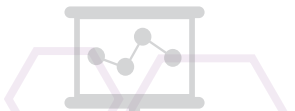 Traduction et interprétation 
74. 30F : traduction et interprétation
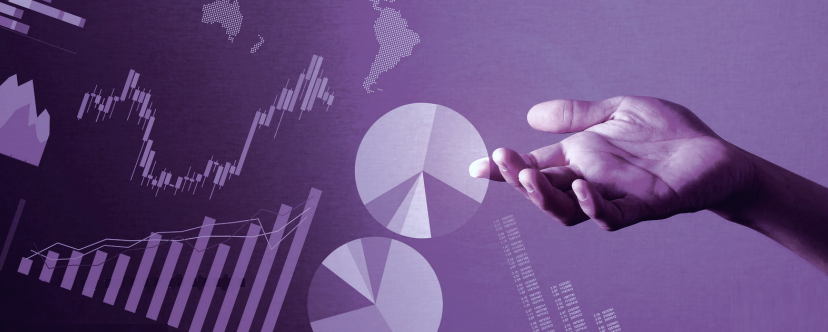 Panorama de l’emploi dans la Branche
Branche des bureaux d'études techniques, des cabinets d'ingénieurs-conseils et des sociétés de conseils
Démographie des salariés de la Branche
Evolution du nombre de salariés – Au 31/12/2017
Ce qu’il faut retenir
Nombre de salariés
INSEE DADS, données au 31/12/2017
+ 6,8%
+ 3,9% 
de taux de croissance annuel moyen entre 2011 et 2017
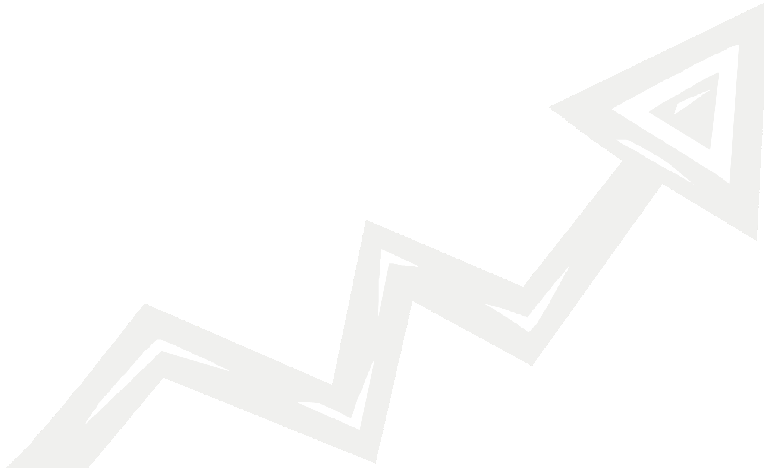 952 100
À fin 2017, on dénombrait quelques 952 100 salariés (891 100 en 2016), soit une augmentation des effectifs de 6,8% par rapport à 2016 (qui porte à 3,9% sur l’ensemble de la période 2011-2017) et donc une accélération importante de la croissance des effectifs de la branche (dont les entreprises ont cru de 12% sur la période)

L’Ile-de-France héberge près de 49% des salariés de la Branche, en croissance d’un point (après une baisse équivalente en 2016).

Les entreprises de plus de 50 salariés représentent 57% de l’emploi salarié (en baisse de 2 points), pour 3% des entreprises.
Soit 4% des salariés français
857 100
Nombre de salariés en ETP
INSEE DADS, données au 31/12/2017
936 400
Soit 5% des salariés français en ETP
2012
2013
2014
2015
2016
2017
31/12/2018
Répartition des effectifs salariés par taille d’entreprise
INSEE DADS, données au 31/12/2017
Répartition des effectifs salariés de la Branche par région
INSEE DADS, données au 31/12/2017
Répartition des effectifs salariés par secteur
INSEE DADS, données au 31/12/2017
+1 par rapport à 2016
5%
2%
49%
+1 par rapport à 2016
3%
3%
5%
2%
1%
-2 par rapport à 2016
11%
4%
7%
+1 par rapport à 2016
8%
<1%
France d’Outre-Mer : <1%
Répartition des salariés par secteur
Ce qu’il faut retenir
La part des entreprises du secteur de l’Ingénierie augmente de 3 points après une légère baisse en 2016.

Pour la première fois depuis 8 ansle secteur du conseil voit sa part en nombre d’entreprises diminuer, de 4 points, sans pour autant que cela ne touche son poids en nombre de salariés qui reste stable. 

51% des salariés de la Branche sont dans le secteur du numérique, en hausse d’un point. Ce secteur est par ailleurs celui qui compte le plus de structures de plus de 50 salariés (5%)
Répartition des effectifs salariés par secteur
INSEE DADS, données au 31/12/2017
Evolution de la répartition des effectifs de la Branche 
par secteur – Au 31/12/2017
2012
2013
2014
2015
2016
2017
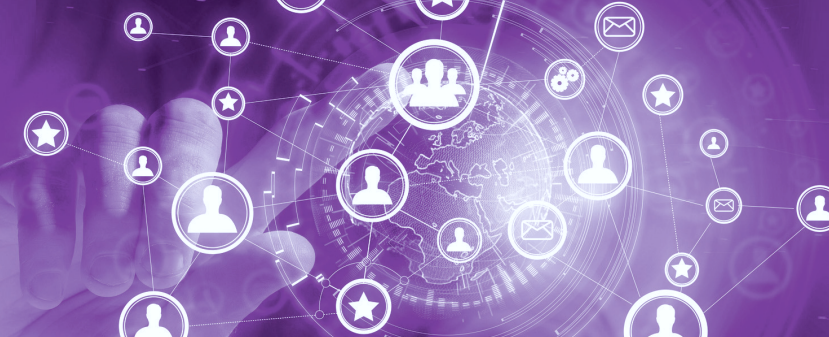 Données comparatives sur la démographies et situation de l’emploi
Branche des bureaux d'études techniques, des cabinets d'ingénieurs-conseils et des sociétés de conseils
Répartition des salariés par sexe, selon le secteur
Répartition par sexe
INSEE DADS, données au 31/12/2017
Ce qu’il faut retenir
Ingénierie
Numérique
Le rapport homme / femme reste stable dans la branche avec 66% d’hommes.

Les secteurs de l’ingénierie et du numérique comptent les ratios de population masculine les plus élevés, respectivement 70% et 73%, stable depuis l’an dernier.

Dans le conseil, la part des femmes reste inférieure à celle des hommes avec 49%, en hausse d’un point.

Seul le secteur de l’évènement est composé majoritairement de femmes avec 54% en 2017 mais là aussi, la part des femmes régresse (56% en 2011).
(52%)
(48%)
(XX%) : salariés français
2011
2015
2017
2011
2011
2011
2015
2015
2015
2017
2017
2017
Conseil
Evénement
Evolution de la répartition par sexe – 
Au 31/12/2017
2011
2015
2017
Répartition des salariés par sexe selon l’âge et la CSP
Ce qu’il faut retenir
Répartition par âge
INSEE DADS, données au 31/12/2017
La répartition par sexe montre une égale répartition des agents selon leur genre dans la branche


Parmi les cadres, là aussi la répartition est uniforme, avec cependant une proportion un peu plus élevée de femmes cadres sur les tranches de 26 à 35 ans.


Parmi les femmes, on constate une proportions plus fortes que les hommes dans les tranches d’âges au-delà de 40 ans, que ce soit pour les professions intermédiaires ou les employés
(27%)
(22%)
(51%)
Répartition par CSP
INSEE DADS, données au 31/12/2017
(27%)
(26%)
(27%)
(20%)
Répartition ETAM / IC selon le sexe et le secteur
Ce qu’il faut retenir
Répartition par CSP
INSEE DADS, données au 31/12/2017
Répartition des CSP selon le sexe
INSEE DADS, données au 31/12/2017
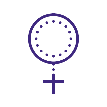 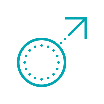 Dans tous les secteurs, les femmes sont moins souvent cadres et plus souvent ETAM que les hommes.


Seul le secteur de l’évènement n’est pas constitué majoritairement de cadres.


Le secteur du numérique est celui qui compte la plus forte proportion de cadres, 73%, mais cette proportion évolue cependant à la hausse dans deux autres secteurs: l’ingénierie (+2 points) et le conseil (+4 points)
(27%)
(26%)
+1 par rapport à 2016
(27%)
(20%)
Ingénierie
Numérique
Conseil
Evénement
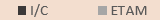 +6
+4
+2
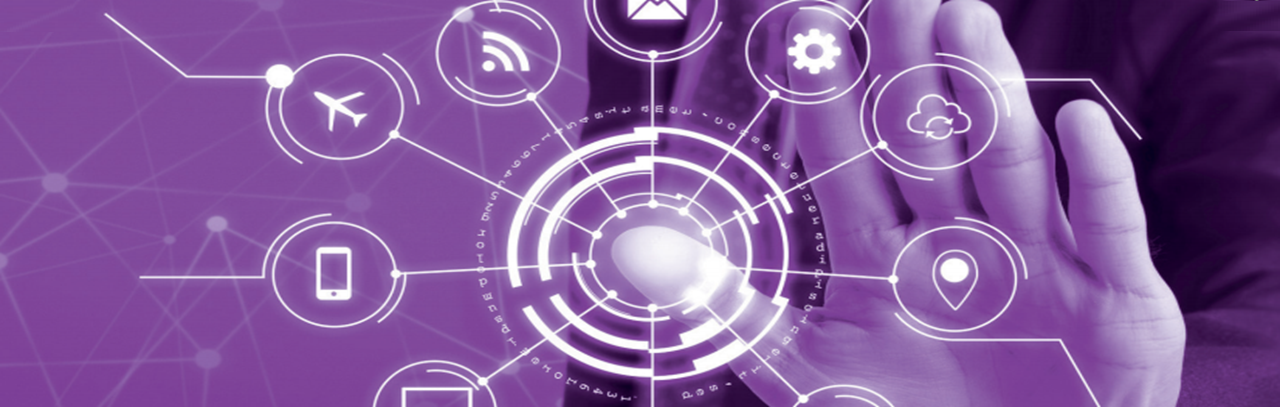 Rémunérations
Branche des bureaux d'études techniques, des cabinets d'ingénieurs-conseils et des sociétés de conseils
Salaire moyen et évolution salariale selon les profils
Evolution du salaire mensuel net moyen d’un ETP – Au 31/12/2017
Ce qu’il faut retenir
+ 1,43% 
en moyenne par an
entre 2011 et 2017
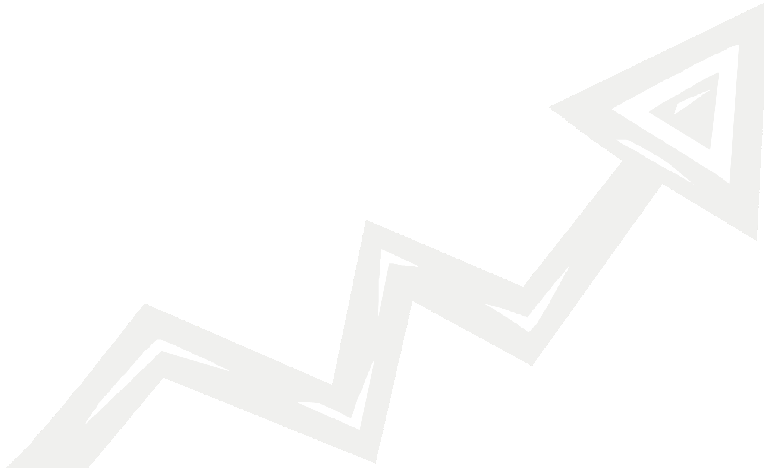 3 147 €, montant moyen du salaire mensuel net des salariés (en ETP) de la Branche toutes populations confondues.





L’évolution salariale s’est établie à  1,43% en moyenne entre 2011 et 2016, soit légèrement supérieure à la croissance et à l’inflation au niveau national.
Salaire mensuel net moyen d’un ETP
INSEE DADS, données au 31/12/2017
3 147 €
Soit un peu moins d’1% d’augmentation entre 2016 et 2017
2011
2012
2013
2014
2015
2016
2017
Salaire mensuel net moyen d’un ETP par âge
INSEE DADS, données au 31/12/2017
Salaire mensuel net moyen d’un ETP par CSP
INSEE DADS, données au 31/12/2017
Salaire mensuel net moyen d’un ETP par taille d’entreprise
INSEE DADS, données au 31/12/2017
3 147 €
Zoom sur les salaires par secteurs : Numérique
Ce qu’il faut retenir
Les écarts de salaires entre les hommes et les femmes sont les plus élevés chez les cadres, avec 10% en 2016 et 2017. En 2017, il est de 1% chez les professions intermédiaires et 6% chez les employés.




L’évolution des salaires est dans toutes les catégories favorables aux femmes, 3% chez les cadres (2% pour les hommes), 2% dans les professions intermédiaires (1% pour les hommes) et 3% chez les employés (1% pour les hommes).
*Les salaires sont des salaires moyens nets calculés sur la base des nombres d’ETP, par tranche d’âge, CSP et secteur. Les données de masse salariale et ETP sont issues des DADS 2017. En cas de secret statistique la lettre « s » est affichée.
Zoom sur les salaires par secteurs : Numérique
Ce qu’il faut retenir
L’écart de 10% entre les salaires des femmes et des hommes cadres est le résultat d’une évolution constante selon l’ancienneté. Si les femmes de moins de 26 ans ont sensiblement le même salaire que leurs homologues masculins, l’écart salarial augmente avec l’âge : il leur est défavorable de 1% entre 26 et 29 ans, de 7% de 30 à 49 ans et culmine à 19% à partir de 50 ans.

Ce phénomène est identique chez les employés, avec des écarts qui augmentent constamment tout au long de la carrière mais ne se retrouve pas dans les professions intermédiaires
*Les salaires sont des salaires moyens nets calculés sur la base des nombres d’ETP, par tranche d’âge, CSP et secteur. Les données de masse salariale et ETP sont issues des DADS 2017. En cas de secret statistique la lettre « s » est affichée.
Zoom sur les salaires par secteurs : Ingénierie
Ce qu’il faut retenir
Les écarts de salaires entre les hommes et les femmes sont le plus élevés chez les cadres, avec 13% en 2016 et 12% en 2017. En 2017, il est de 8% chez les professions intermédiaires, de 9% chez les employés.




Les évolutions salariales 2016 et 2017 entre les hommes et les femmes sont cependant plus favorables à ces dernières, avec 1 point de plus chez les cadres et 2 chez les ouvriers
*Les salaires sont des salaires moyens nets calculés sur la base des nombres d’ETP, par tranche d’âge, CSE et secteur. Les données de masse salariale et ETP sont issues des DADS 2017.
Zoom sur les salaires par secteurs : Ingénierie
Ce qu’il faut retenir
L’écart de 12% entre les salaires des femmes et des hommes cadres, est le résultat d’une évolution constante selon l’ancienneté. Si les femmes de moins de 26 ans ont sensiblement le même salaire que leurs homologues masculins, l’écart leur est défavorable de 1% entre 26 et 29 ans,de 8% entre 30 à 49 ans et culmine à 16% à partir de 50 ans.

Ce phénomène est identique chez les employés et, contrairement à ce qui est observé dans le numérique, ce phénomène se retrouve aussi chez les professions intermédiaires et plus encore chez les ouvriers avec 24% à partir de 50 ans.
*Les salaires sont des salaires moyens nets calculés sur la base des nombres d’ETP, par tranche d’âge, CSP et secteur. Les données de masse salariale et ETP sont issues des DADS 2017.
Zoom sur les salaires par secteurs : Conseil
Ce qu’il faut retenir
Les écarts de salaires entre les hommes et les femmes sont les plus élevés chez les cadres, avec 23% en 2016 et 2017. En 2017, l’écart est de 6% chez les professions intermédiaires, de 20% chez les employés.


Les salaires moyens des employés sont ceux qui ont le plus augmenté entre 2015 et 2016, chez les hommes +10% et chez les femmes +4%


Globalement l’évolution du salaire des femmes est moins favorable aux femmes entre 2016 et 2017
*Les salaires sont des salaires moyens nets calculés sur la base des nombres d’ETP, par tranche d’âge, CSE et secteur. Les données de masse salariale et ETP sont issues des DADS 2017. En cas de secret statistique la lettre « S » est affichée.
Zoom sur les salaires par secteurs : Conseil
Ce qu’il faut retenir
Chez les cadres, l’écart de 23% entre les salaires des femmes et des hommes est le résultat d’une évolution constante selon l’ancienneté. Si les femmes de moins de 26 ans ont sensiblement le même salaire que leurs homologues masculins, l’écart leur est défavorable de 6% entre 26 et 29 ans, de 23% entre 30 et 49 ans et culmine à 29% à partir de 50 ans.



Ce phénomène est identique chez les employés et les professions intermédiaires, avec cependant moins d’intensité.
*Les salaires sont des salaires moyens nets calculés sur la base des nombres d’ETP, par tranche d’âge, CSP et secteur. Les données de masse salariale et ETP sont issues des DADS 2017. En cas de secret statistique la lettre « S » est affichée.
Zoom sur les salaires par secteurs : Evènement
Ce qu’il faut retenir
Les écarts de salaires entre les hommes et les femmes sont les plus élevés chez les cadres, avec 17% en 2016 et 16% en 2017. En 2017, l’écart est de 1% chez les professions intermédiaires et de 8% chez les employés.


Chez les cadres, l’évolution salariale entre 2016 et 2017 est légèrement plus favorable aux femmes avec 3% contre 2% chez les hommes.
*Les salaires sont des salaires moyens nets calculés sur la base des nombres d’ETP, par tranche d’âge, CSP et secteur. Les données de masse salariale et ETP sont issues des DADS 2017. En cas de secret statistique la lettre « s » est affichée.
Zoom sur les salaires par secteurs : Evènement
Ce qu’il faut retenir
L’écart salarial global est de 16% chez les cadres entre les salaires des femmes et des hommes. 


L’écart est en revanche sensiblement plus faible parmi les professions intermédiaires (1%) et les employés (8%).
*Les salaires sont des salaires moyens nets calculés sur la base des nombres d’ETP, par tranche d’âge, CSP et secteur. Les données de masse salariale et ETP sont issues des DADS 2017. En cas de secret statistique la lettre « s » est affichée.
Zoom sur les écarts de salaires femmes/hommes – Moins de 26 ans
Ecart femmes / hommes pour le salaire mensuel net moyen (par ETP) par CSP 
– Moins de 26 ans
INSEE DADS, données au 31/12/2017
Ce qu’il faut retenir
Ecart femmes / hommes pour le salaire mensuel net moyen (par ETP) 
– Moins de 26 ans
INSEE DADS, données au 31/12/2017
L’écart de salaire hommes/femmes chez les moins de 26 ans est de 2,6%, avec 0,3% chez les cadres et 3,1% chez les non cadres.




La tendance longue est plutôt à la résorption, avec une diminution depuis 5 ans mais qui s’est légèrement accru cette année (+0,4, de 2,2% à 2,6%)
-2,6%
+0,4
Evolution de l’écart femmes / hommes pour le salaire mensuel net moyen 
(par ETP) – Moins de 26 ans - Au 31/12/2017
2013
2014
2015
2016
31/12/2017
Répartition des contrats de travail et zoom sur les CDD
Ce qu’il faut retenir
93% des contrats en cours sont des CDI.


La part des CDD représente de 3% comme l’an dernier



Le différentiel entre les hommes et les femmes est de 2, avec 2% de CDD chez les femmes et 4% chez les hommes.
Répartition des contrats de travail
INSEE DADS, données au 31/12/2017
Taux de CDD par sexe
INSEE DADS, données au 31/12/2016
Ingénierie : 3%
Numérique : 2%
Conseil : 6%
Evénement : 7%
Quotités de travail et zoom sur les temps partiels
Ce qu’il faut retenir
94% des contrats en cours sont des temps pleins.

Les temps partiels sont 4 fois plus fréquents chez les femmes, avec 13% de temps partiels alors que chez les hommes ils ne sont que 3%.

Remarque INSEE sur les données 2016 : condition d’emploi

Avant 2016 : la variable était en grande partie déterminée statistiquement à partir du nombre d’heures journalier.
 
A partir de 2016 : la variable est construite à partir de 3 variables déclarées (indicatrice de travail à domicile, unité de mesure du temps de travail, variable indiquant temps partiel ou complet), auquel on ajoute un traitement particulier dans les cas de successions de périodes irrégulières (intérimaires et postes non CDI de certaines activités).

Dans ce contexte, certaines modalités disparaissent (faible temps partiels, conditions d’emploi mixtes pour le secteur privé) et d’autres apparaissent (forfait jour, intermittent).
 
Impact : la méthode de construction des modalités de cette variable étant différente, cette variable n’est plus directement comparable à celle des validités précédentes.
Temps partiels par sexe
INSEE DADS, données au 31/12/2016
Quotité de travail
INSEE DADS, données au 31/12/2016
Ingénierie : 6%
Numérique : 4%
Conseil : 11%
Evénement : 9%
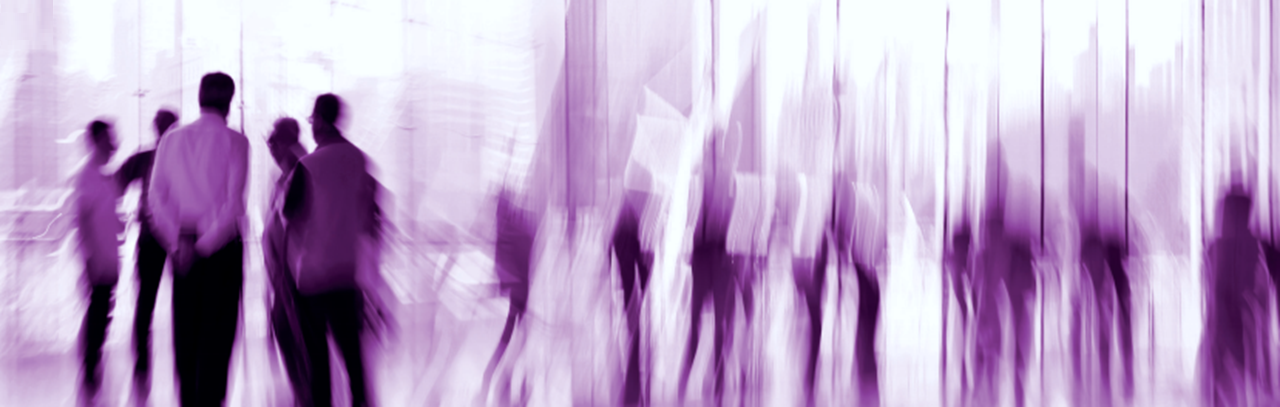 Formation professionnelle
Branche des bureaux d'études techniques, des cabinets d'ingénieurs-conseils et des sociétés de conseils
Panorama des engagements et évolution des volumes d’actions
Ce qu’il faut retenir
De 2018 à 2019
-14% de stagiaires et de prise en charge dans les principaux dispositifs
Le nombre de stagiaires pris en charge sur la période 2019 est en diminution de 14%


Les volumes financiers engagés ont très fortement décru, de 37%.


La répartition entre les femmes et les hommes indique que 36% sont des femmes et 64% des hommes. Cette répartition est conforme à la proportion des salariés de la branche, avec 34% de femmes et 66% d’hommes

Les femmes sont plus particulièrement représentés dans les contrats d’apprentissage (43%), les formation chômage partiel (43%) ou encore des contrats de professionnalisation (40%)